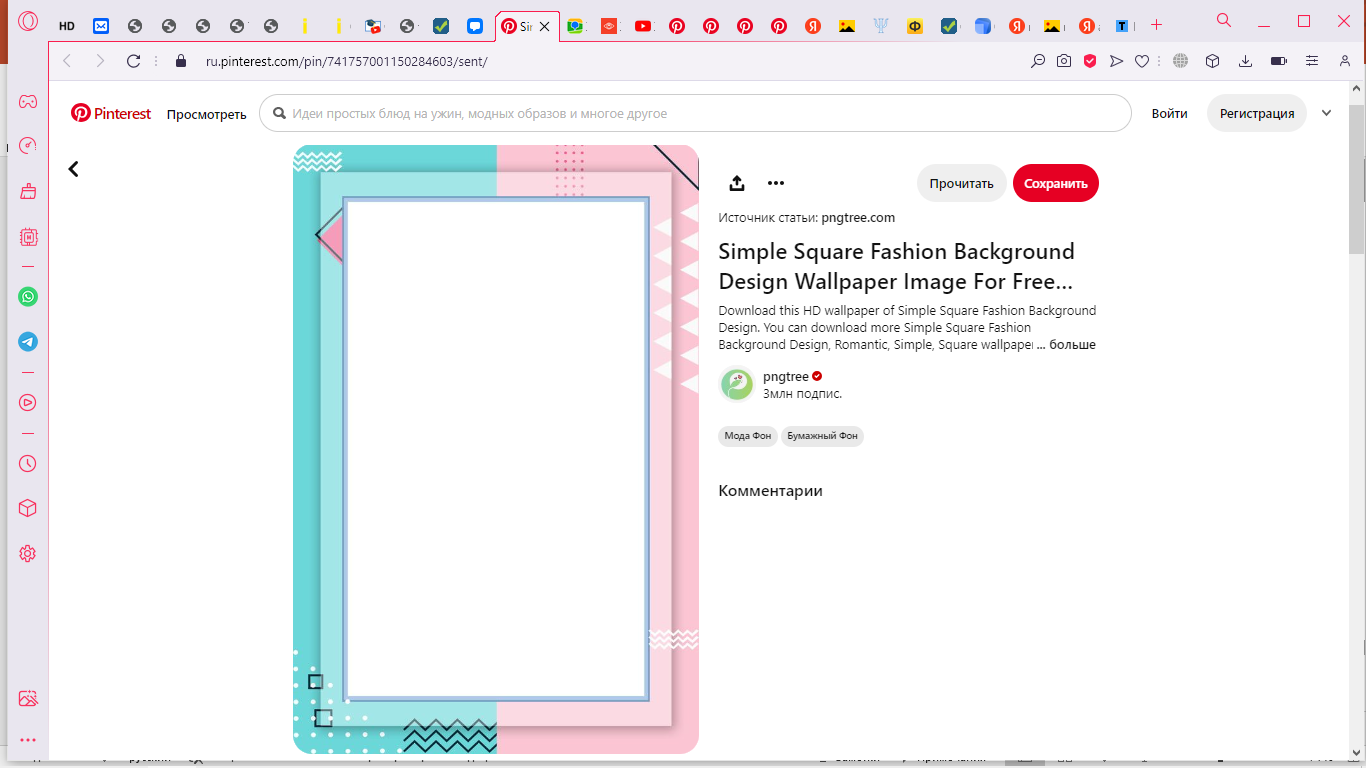 Развитие коммуникативной компетентности обучающихся                                                                                                Творческая группа «Попугайчики»                                                                                    Направление: речевое развитие                                                                                    Выступающий:                                                                                        инструктор по физической культуре                                                                                     Иванова Виктория                                                                                                                    Барановская Полина, Салтыкова Юлия,                                                                                        Забашта Людмила, Удалова Екатерина,                                                                                        Вишнева Диана, Титенко Мария                                                                           Куратор творческой группы: Титенко Мария
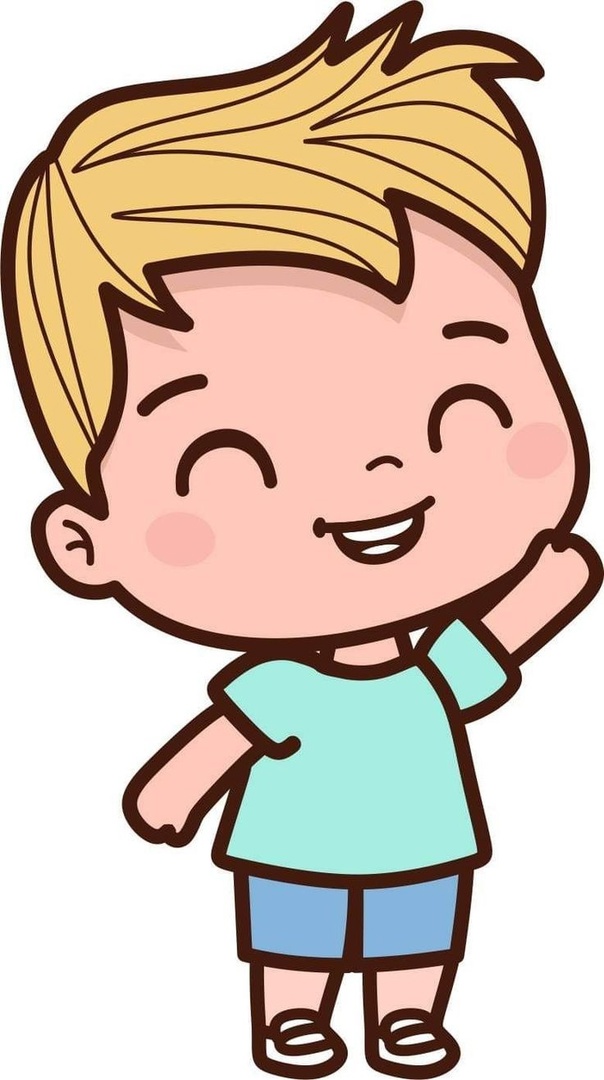 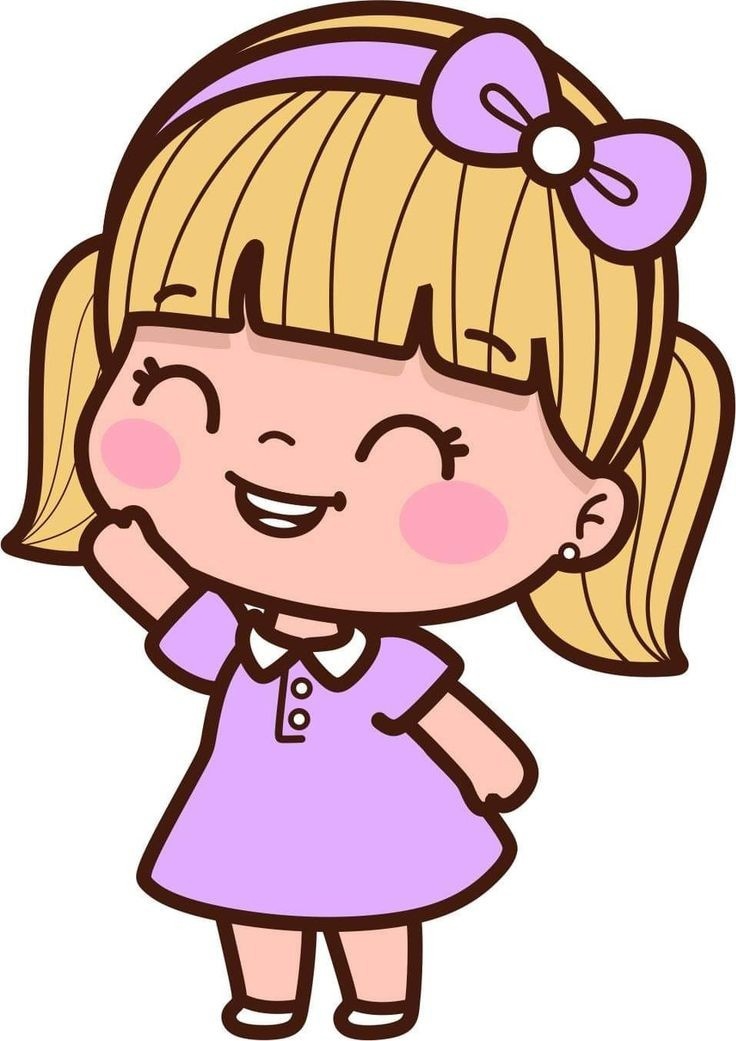 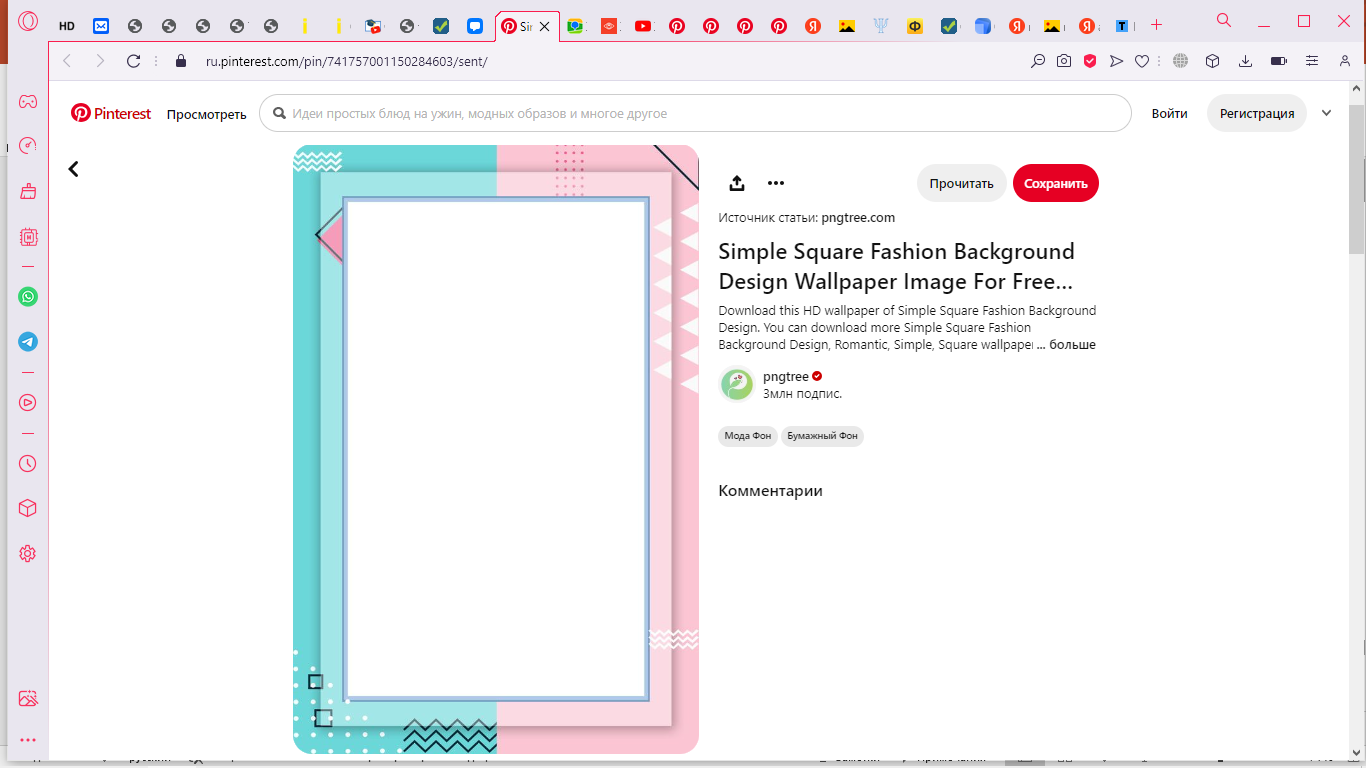 «Коммуникативная компетентность» _________________________________________это способность устанавливать и поддерживать контакты с другими людьми, выбирать адекватные стратегии коммуникации
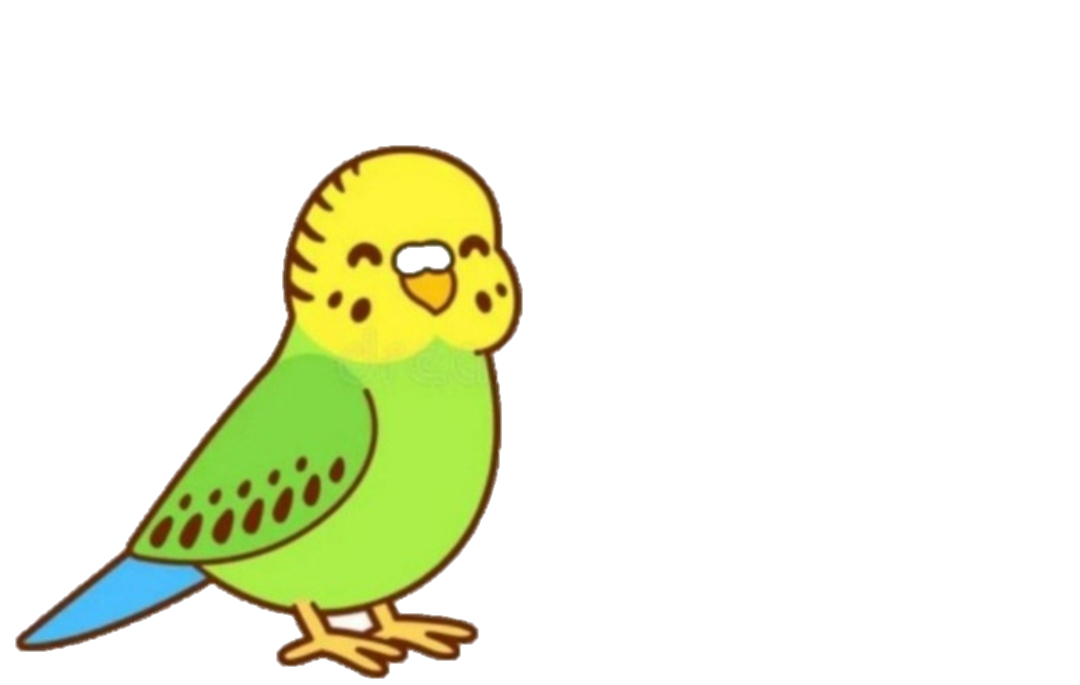 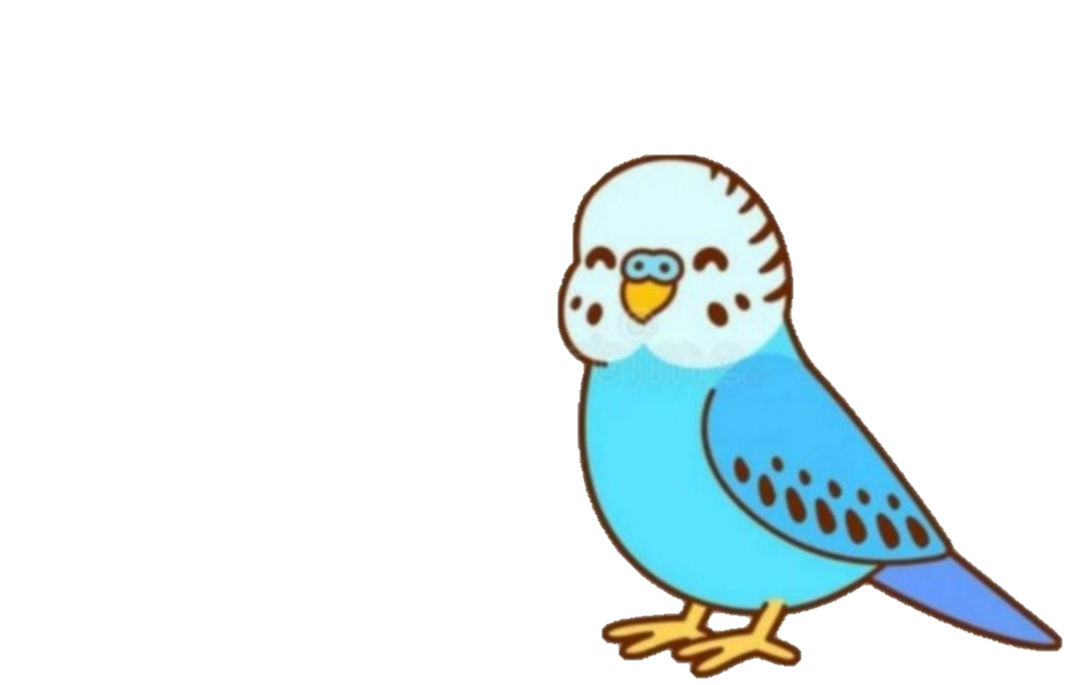 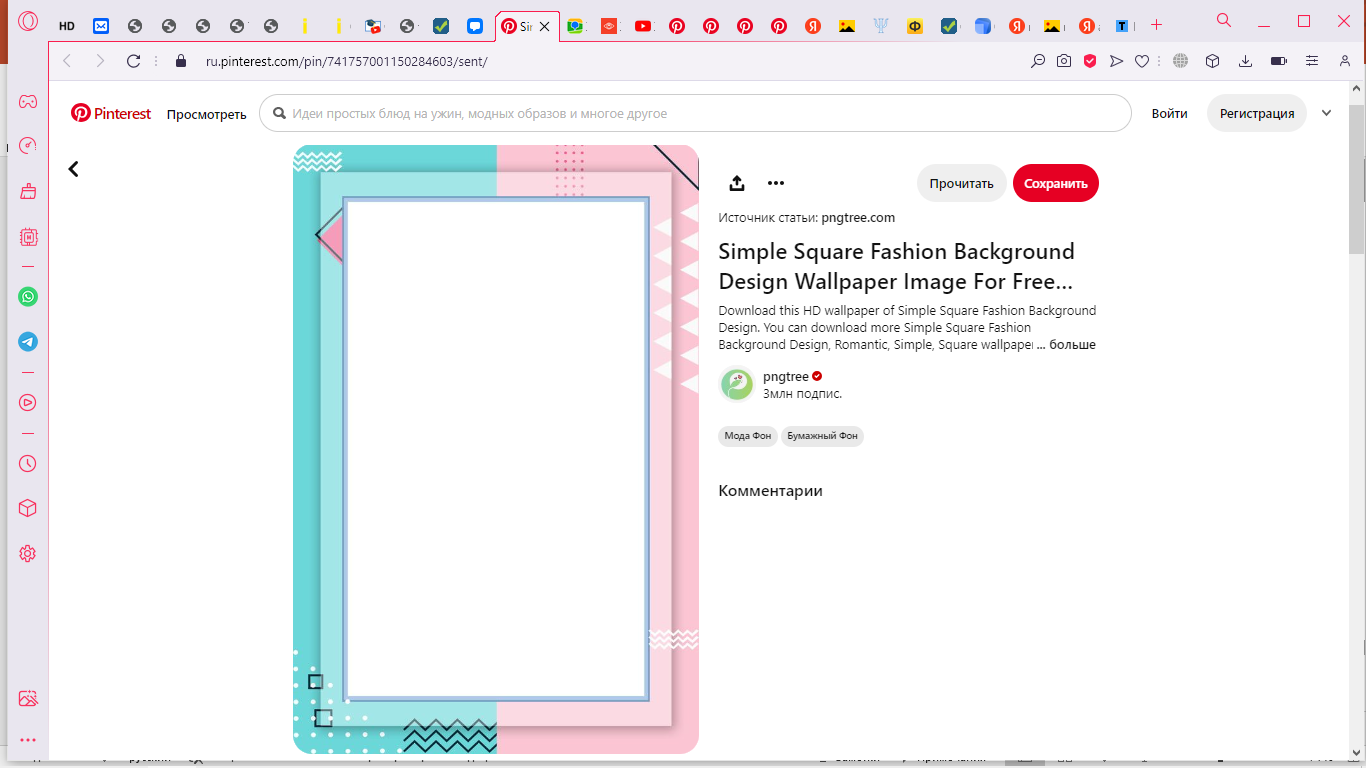 Коммуникативная компетенция проявляется в следующих умениях:
Соблюдение норм и правил при общении, в том числе невербальных
Поддержание и стимулирование диалога
Проявление уважения к чужому мнению
Культурное аргументирование и отстаивание собственного мнения
Вступление в контакт с любым типом собеседника с учетом его особенностей
Смена речевого поведения (при необходимости)
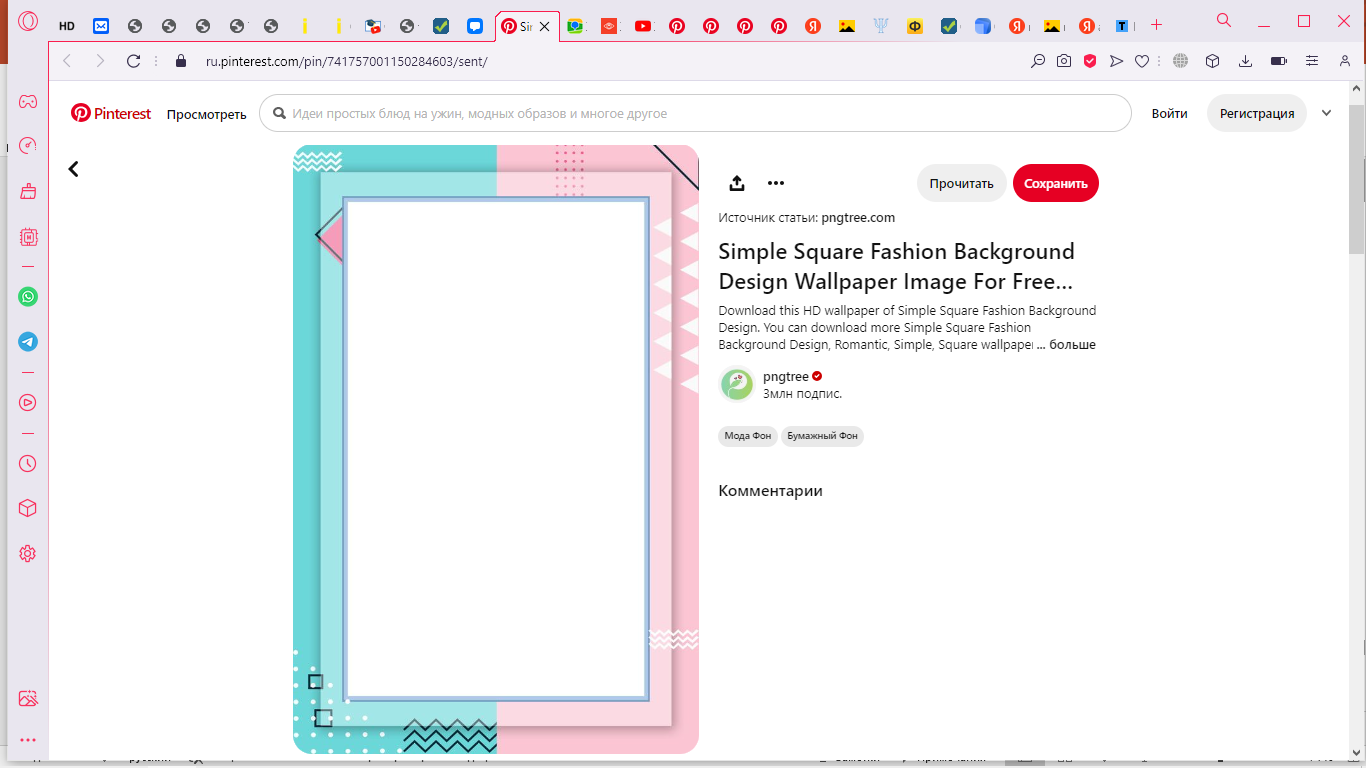 Методы формирования коммуникативной компетентности:
Ролевые и деловые игры
Учебный диалог
Обсуждения
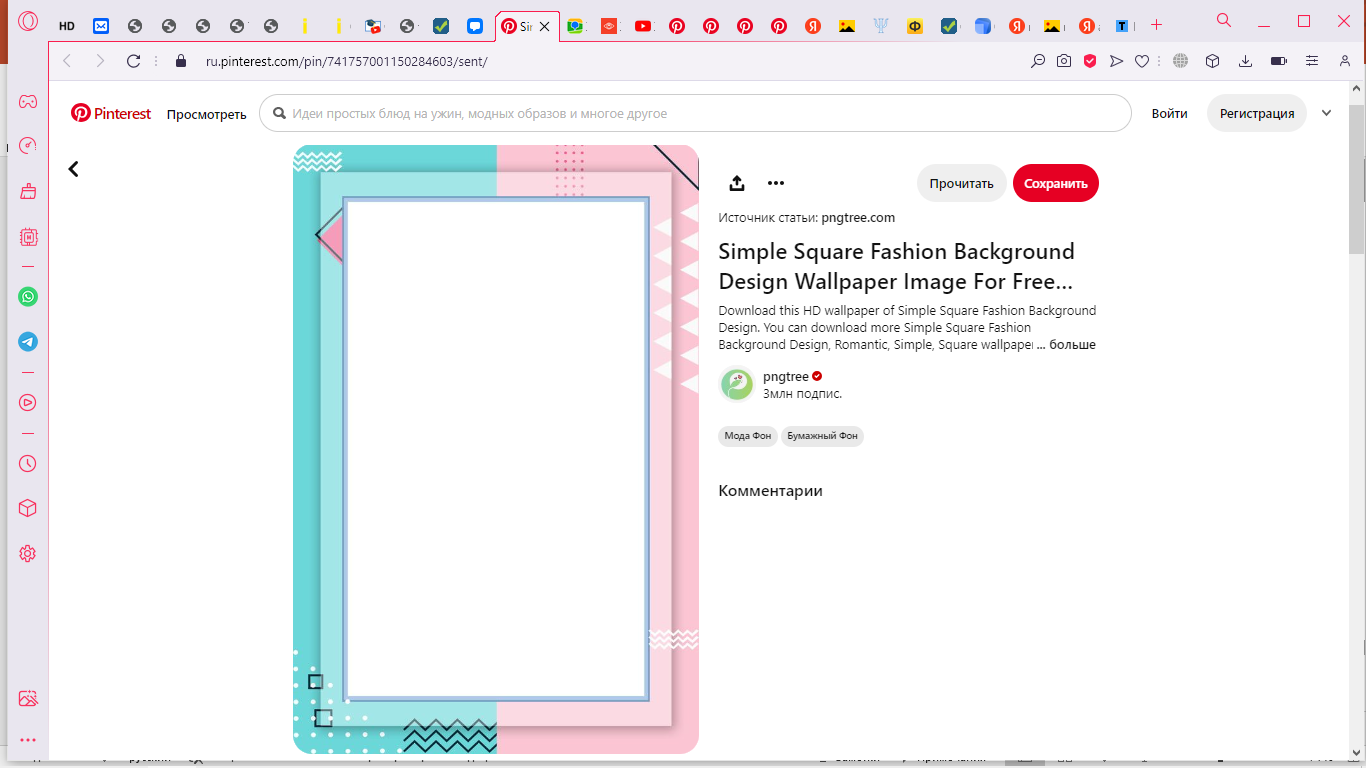 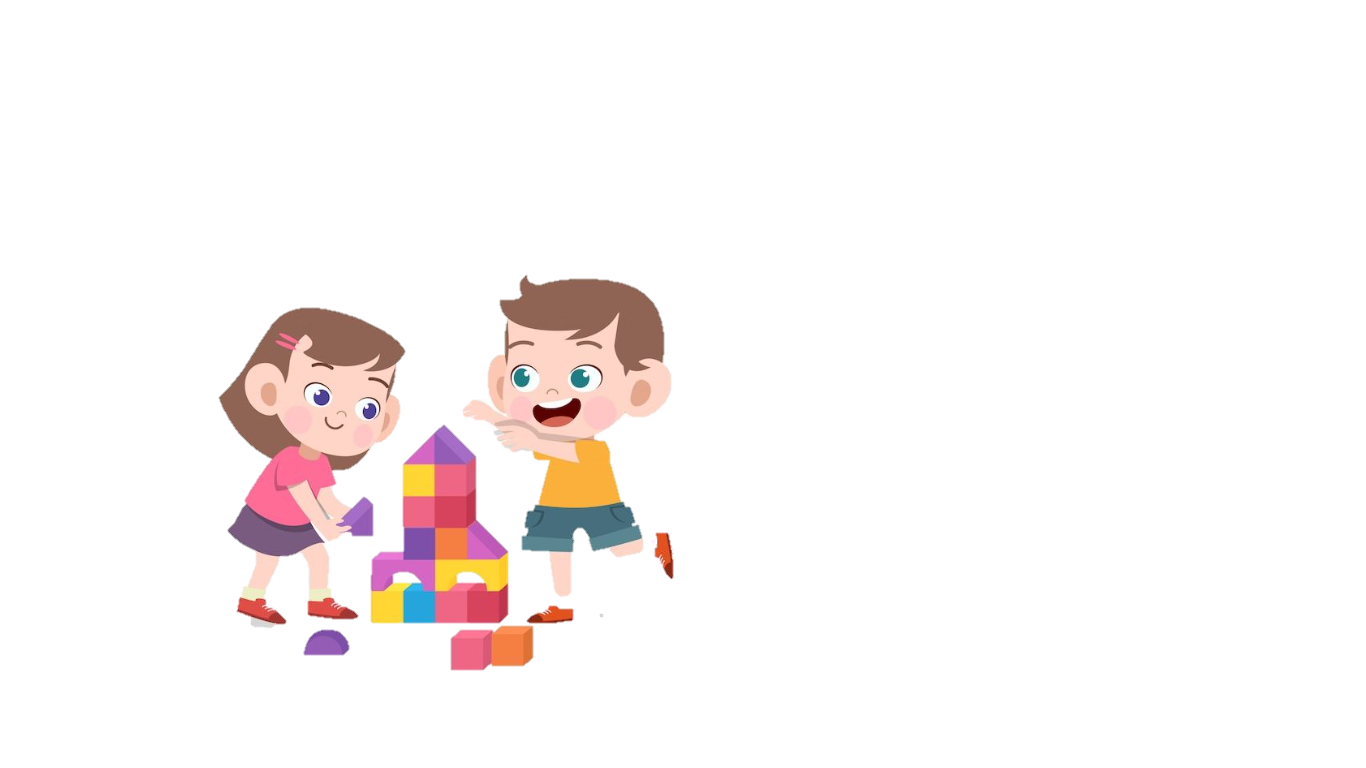 Развитие коммуникативной компетентности происходит и в процессе свободной игры, когда дети стремятся быстро понять друг друга
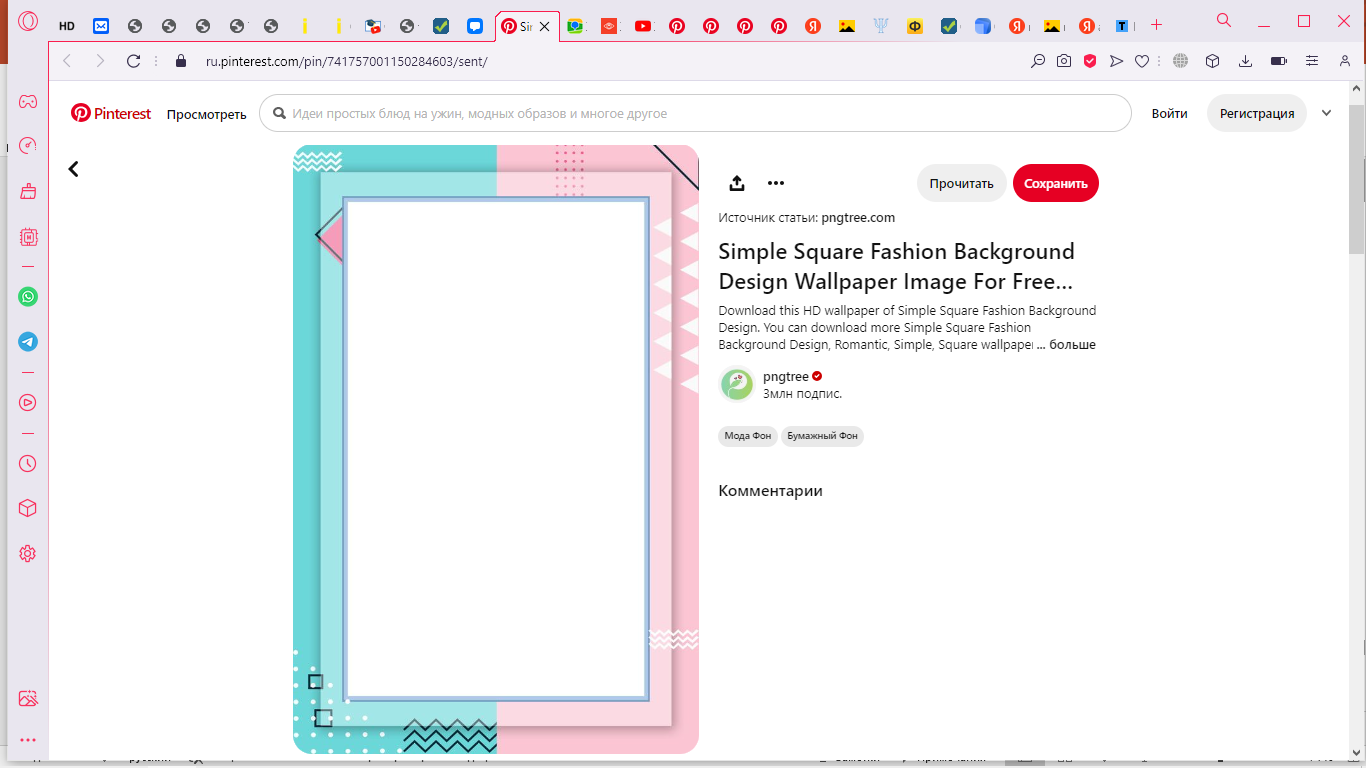 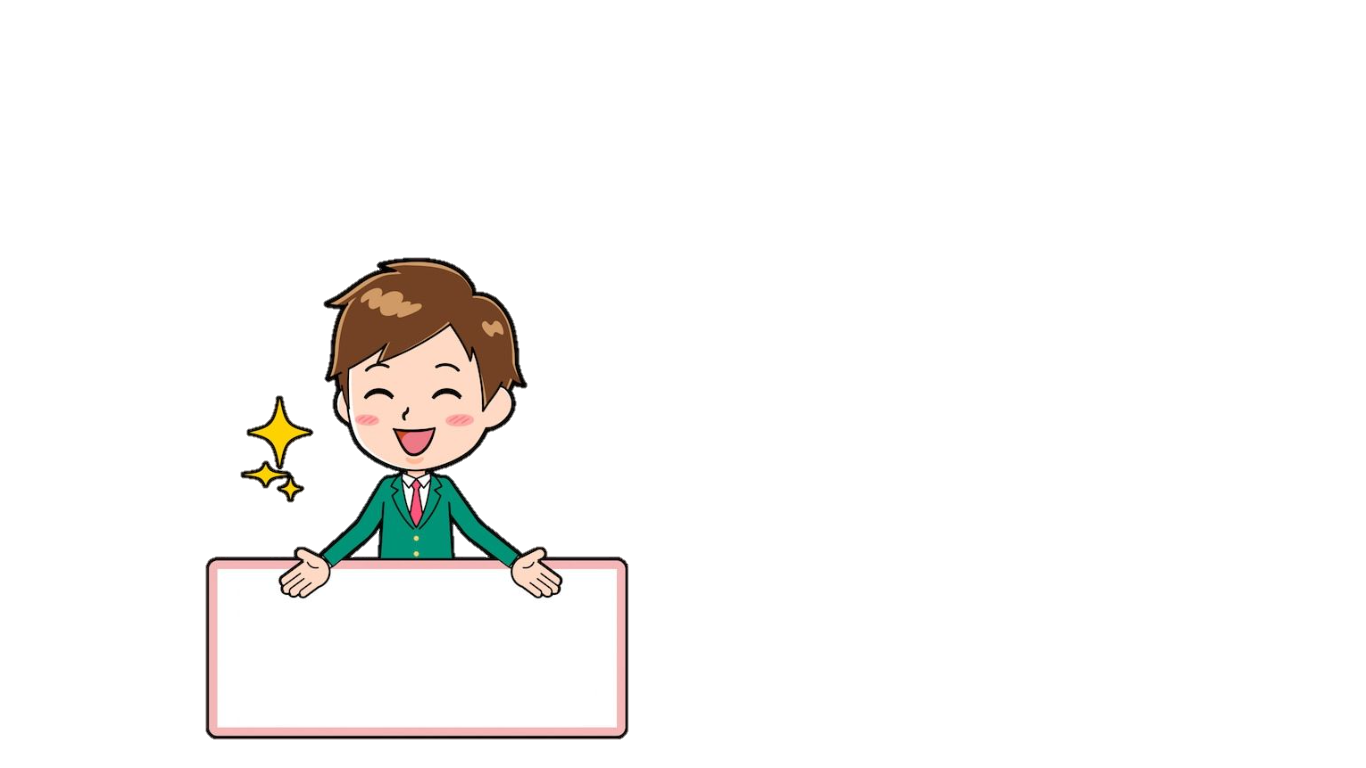 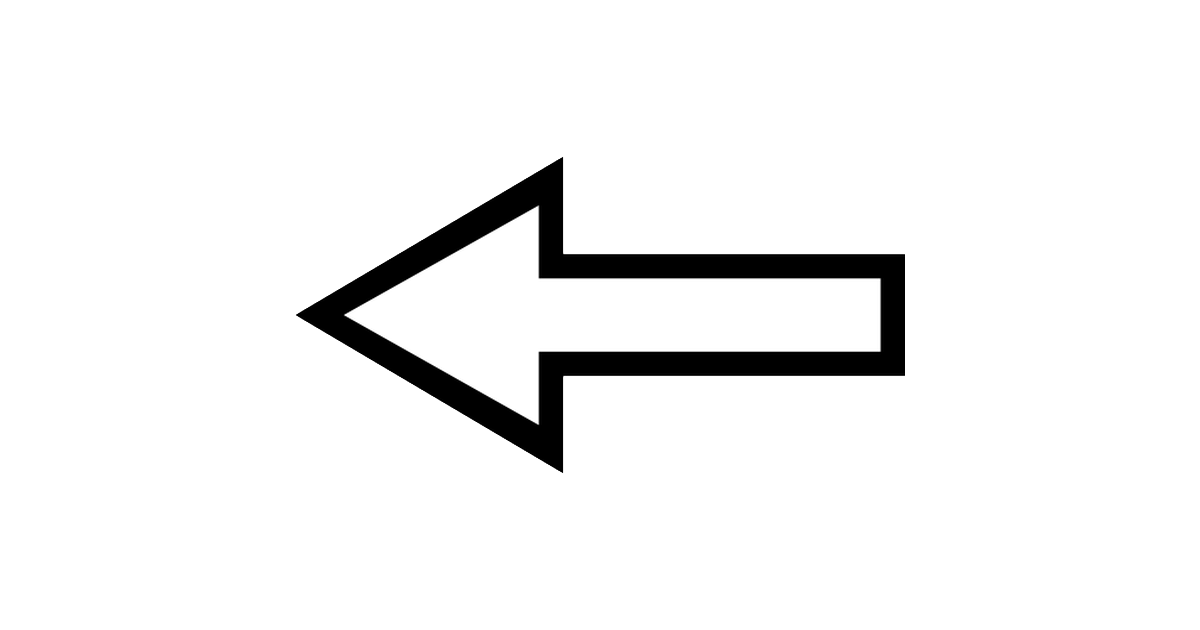 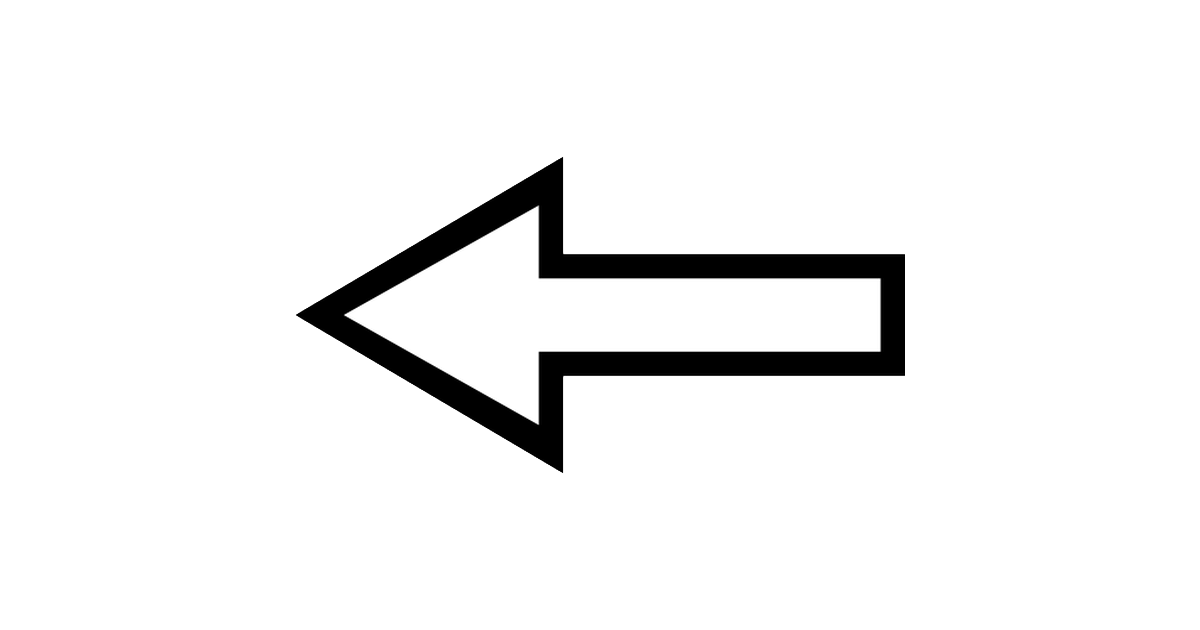 Общительность     Терпимость   Доброжелательность     Активность
Самостоятельность     Тактичность
Увлечённость     Самообладание
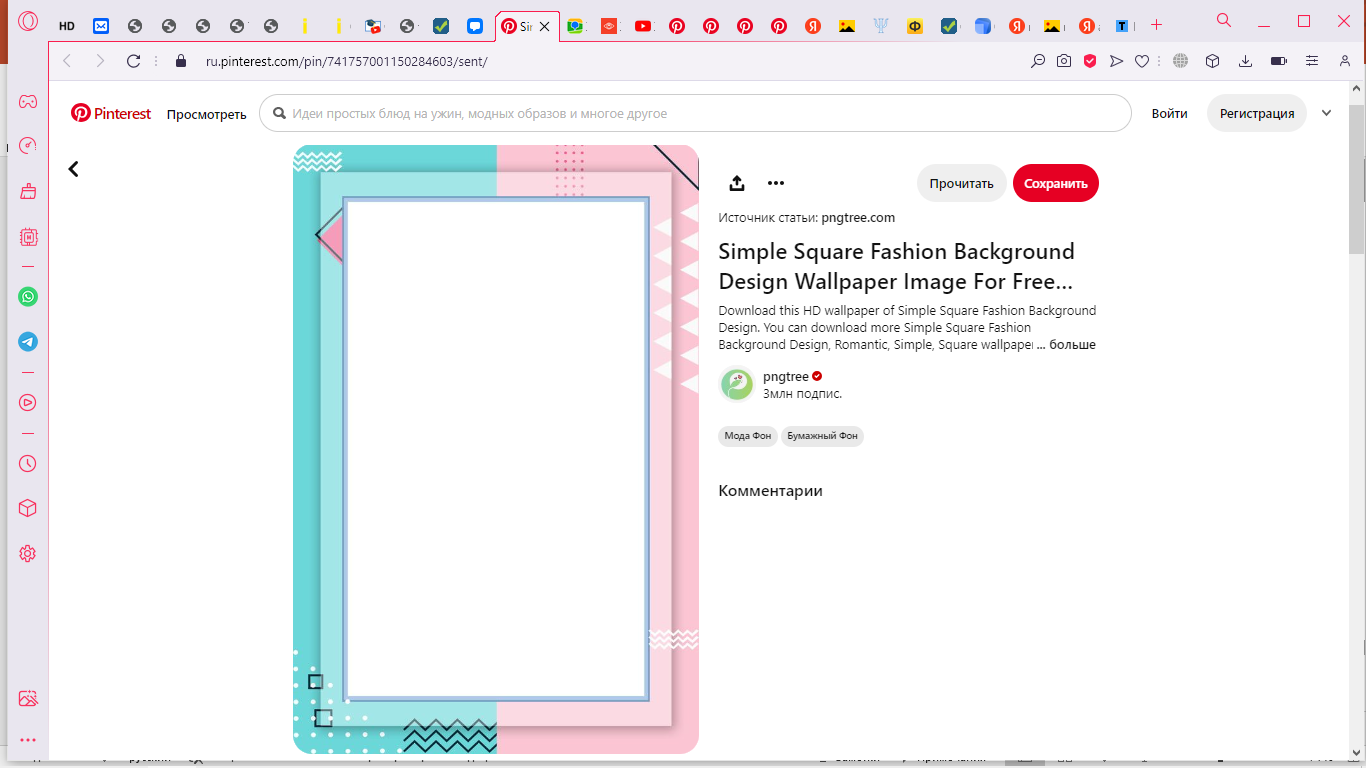 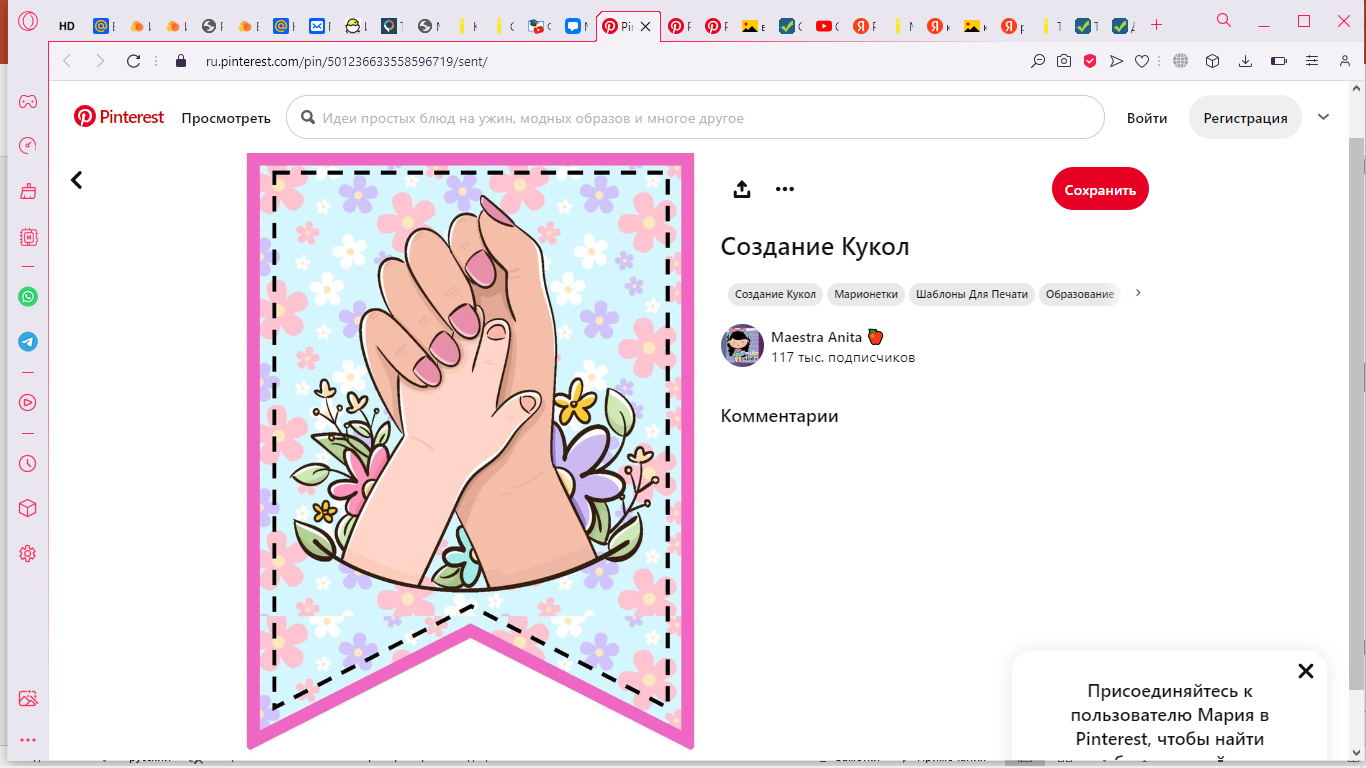 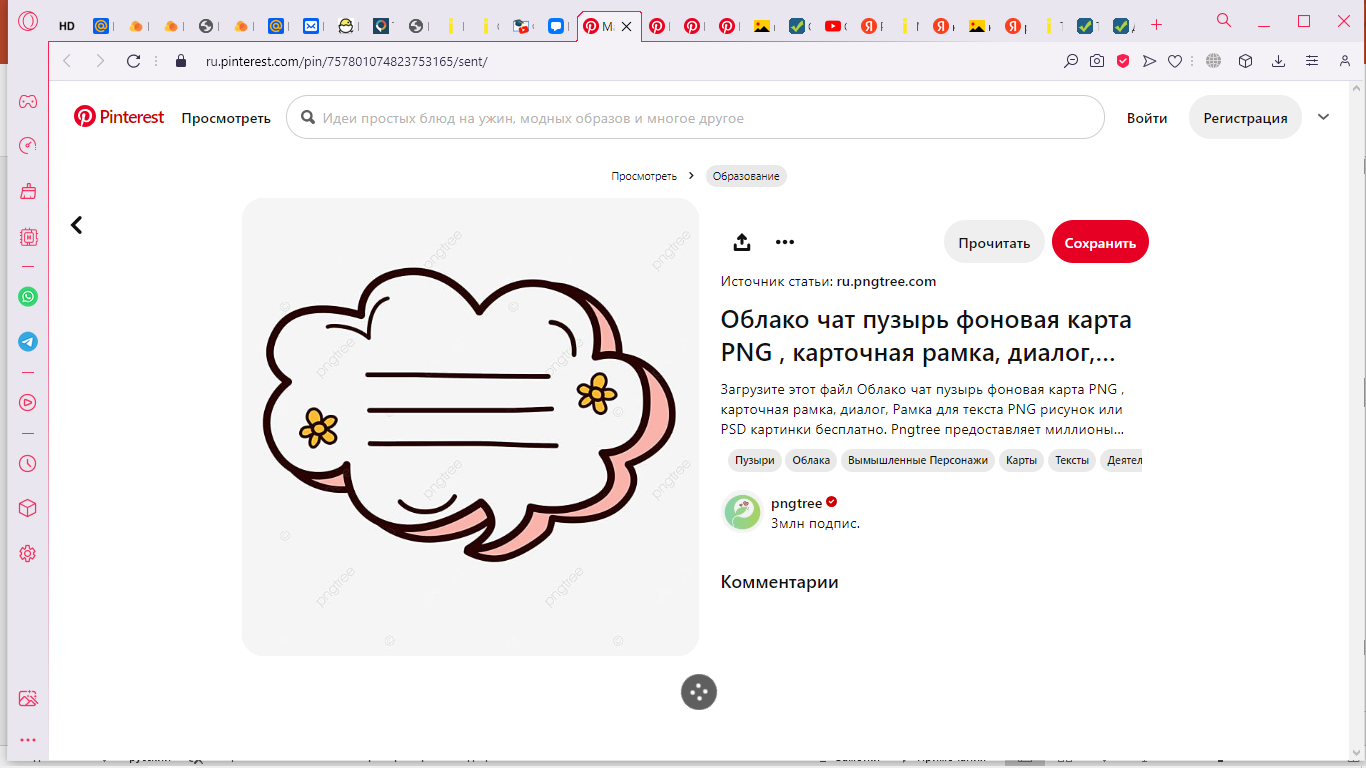 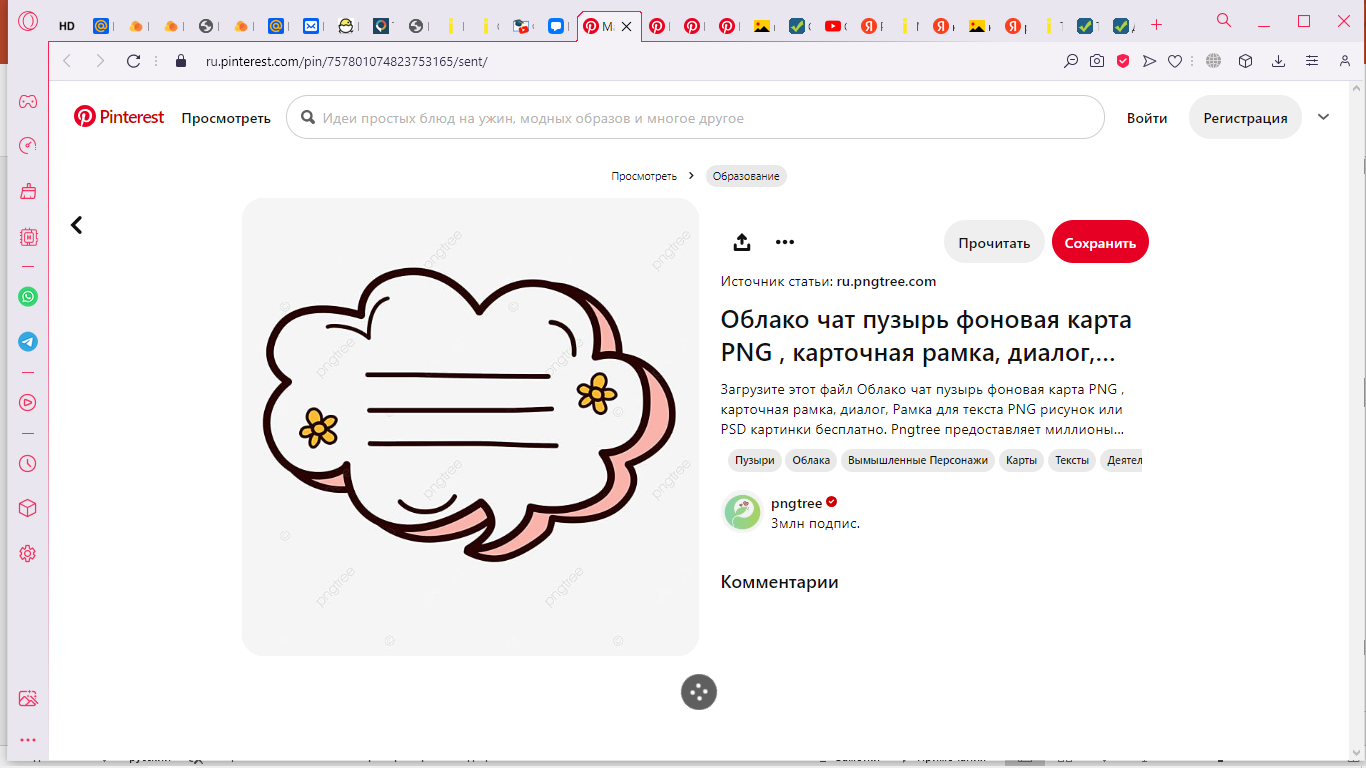 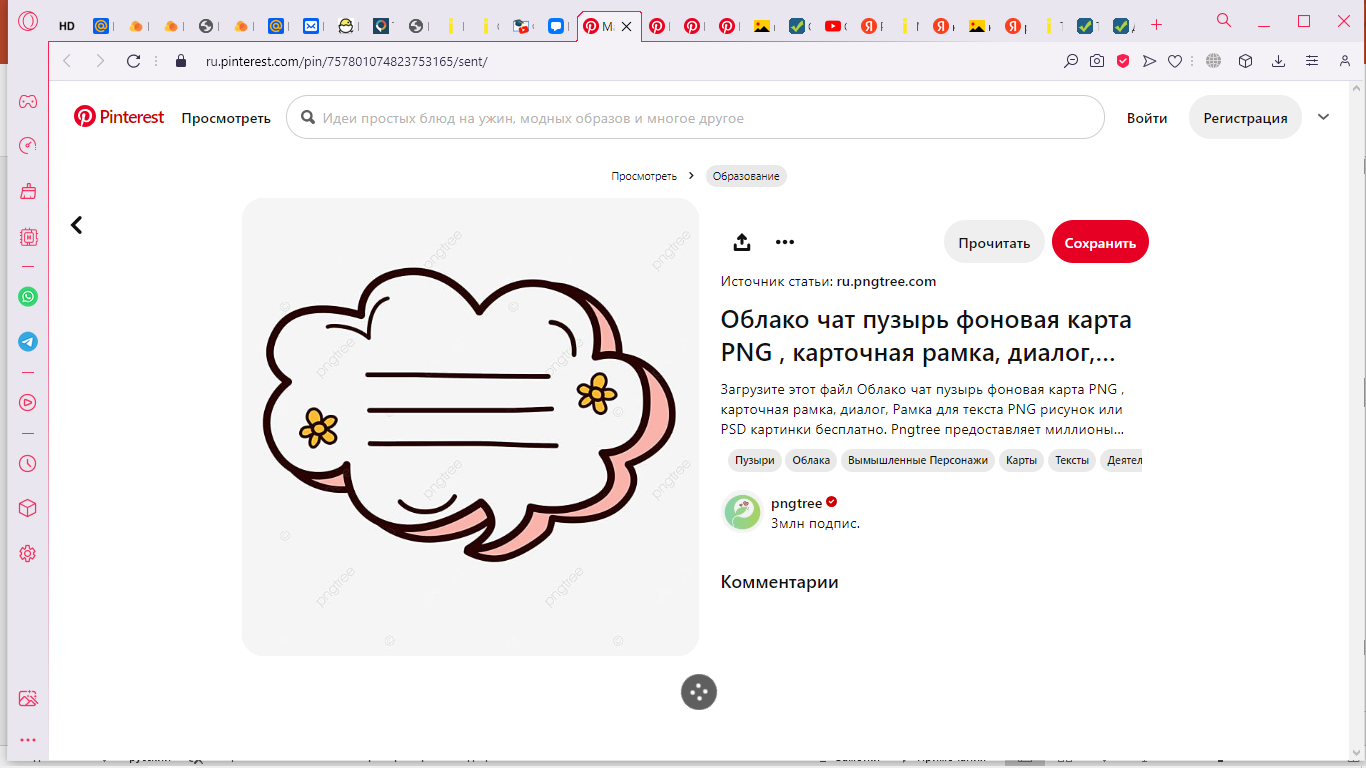 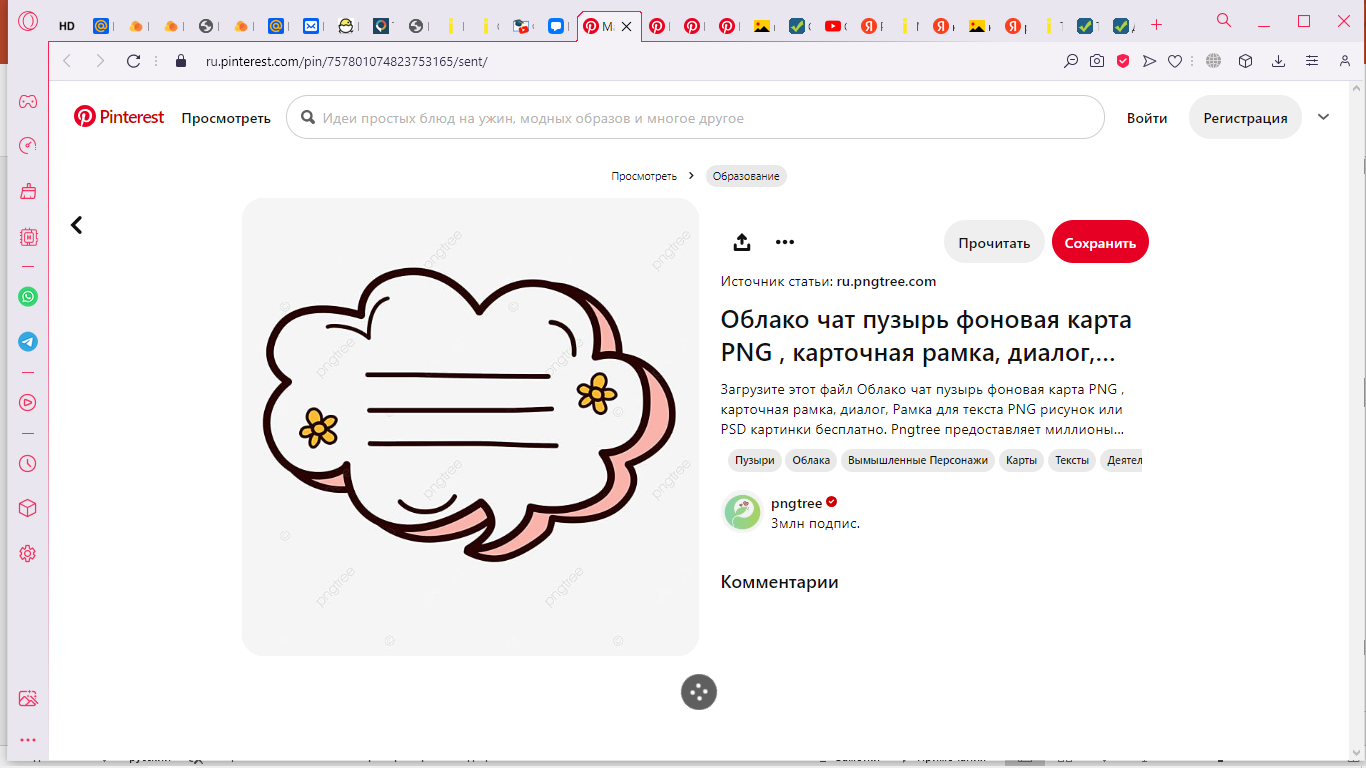 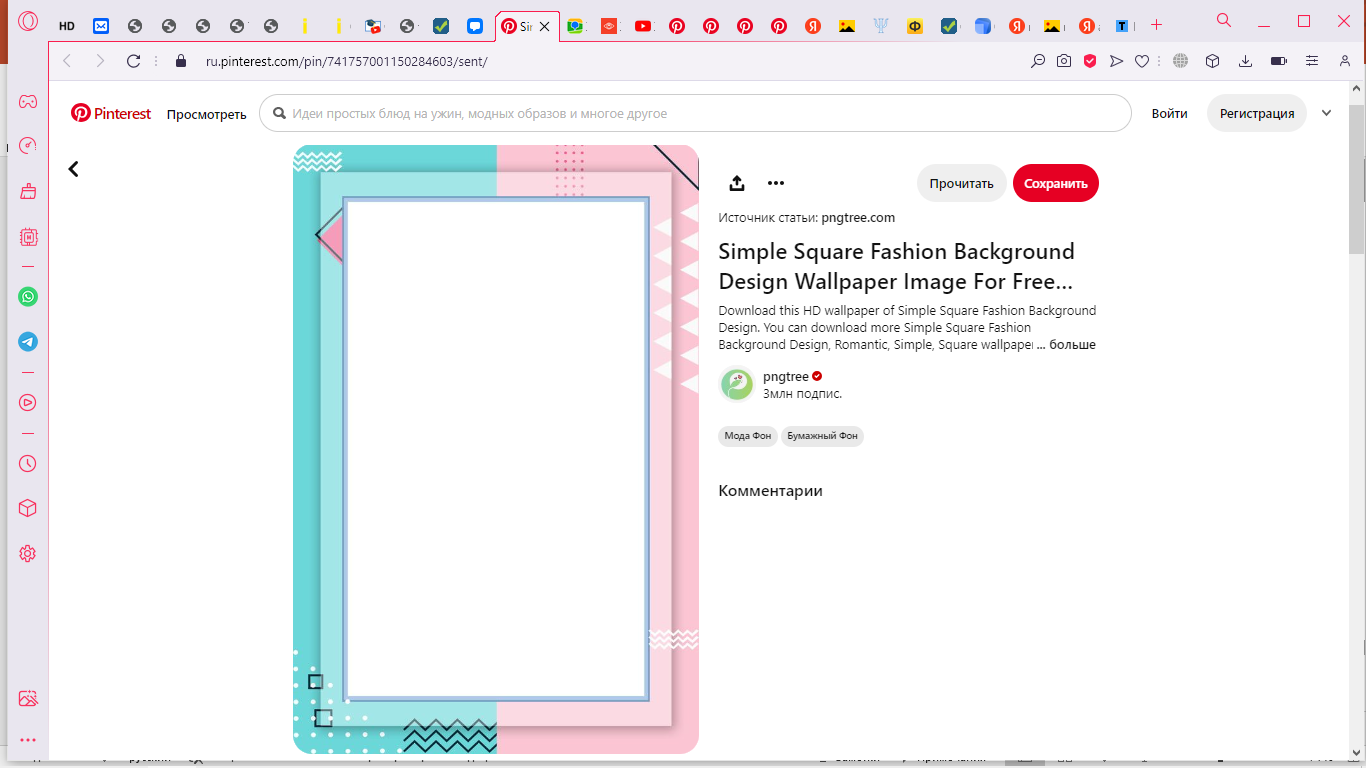 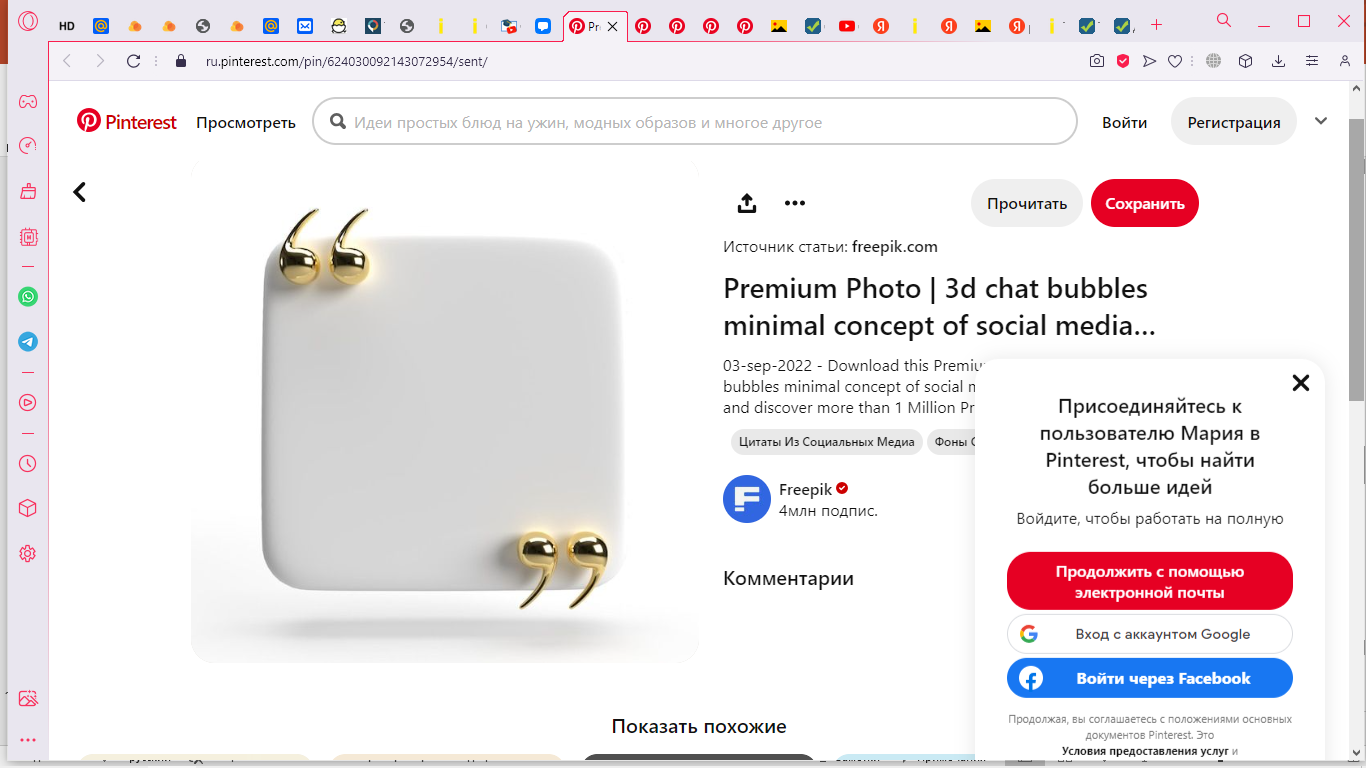 Формируя ключевые компетенции обучающихся, педагоги выполняют общественный заказ на подготовку человека, умеющего жить
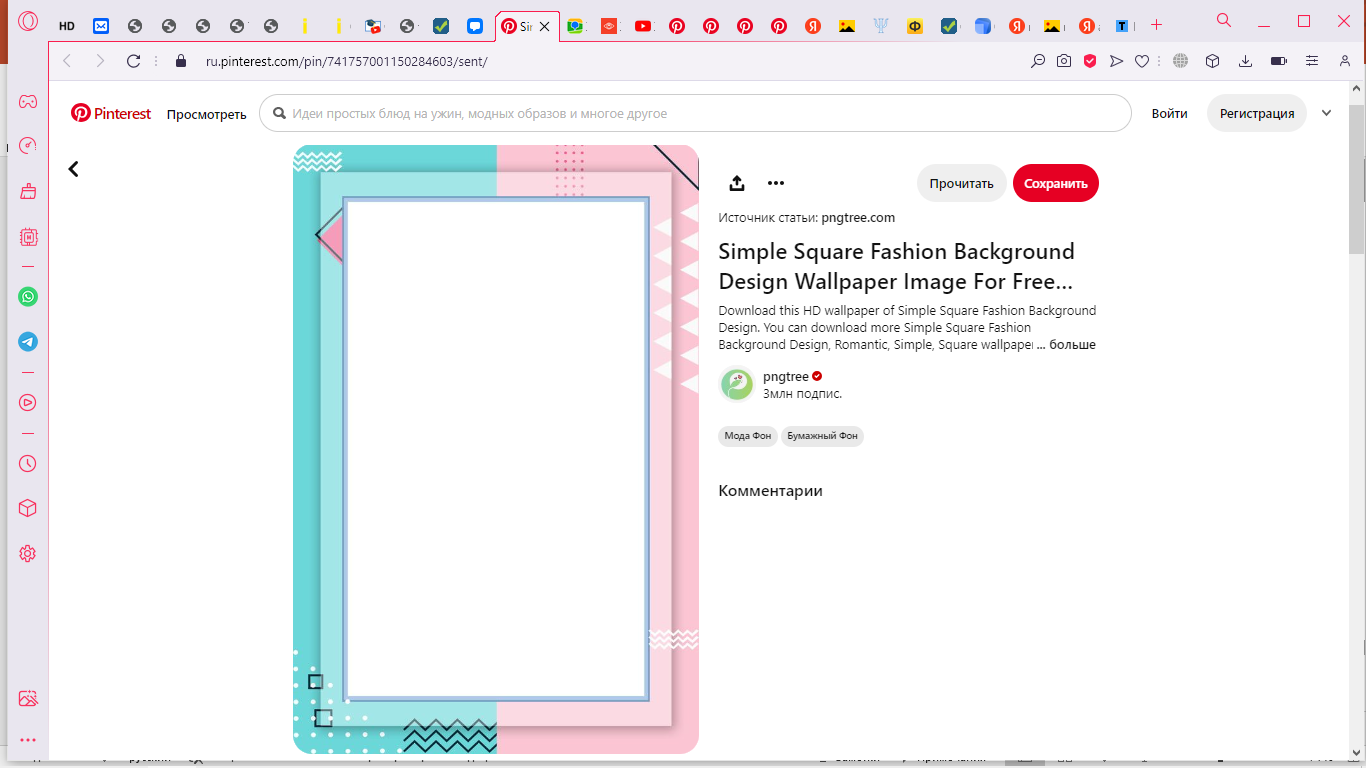 Коммуникативная компетентность – ядро профессиональной культуры педагога
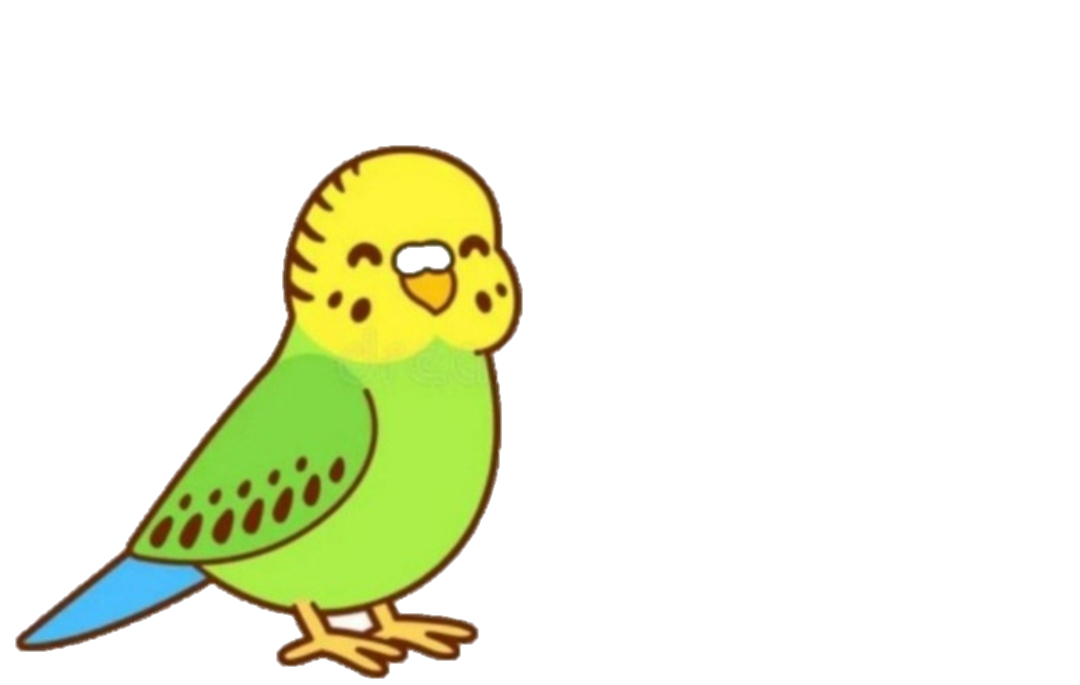 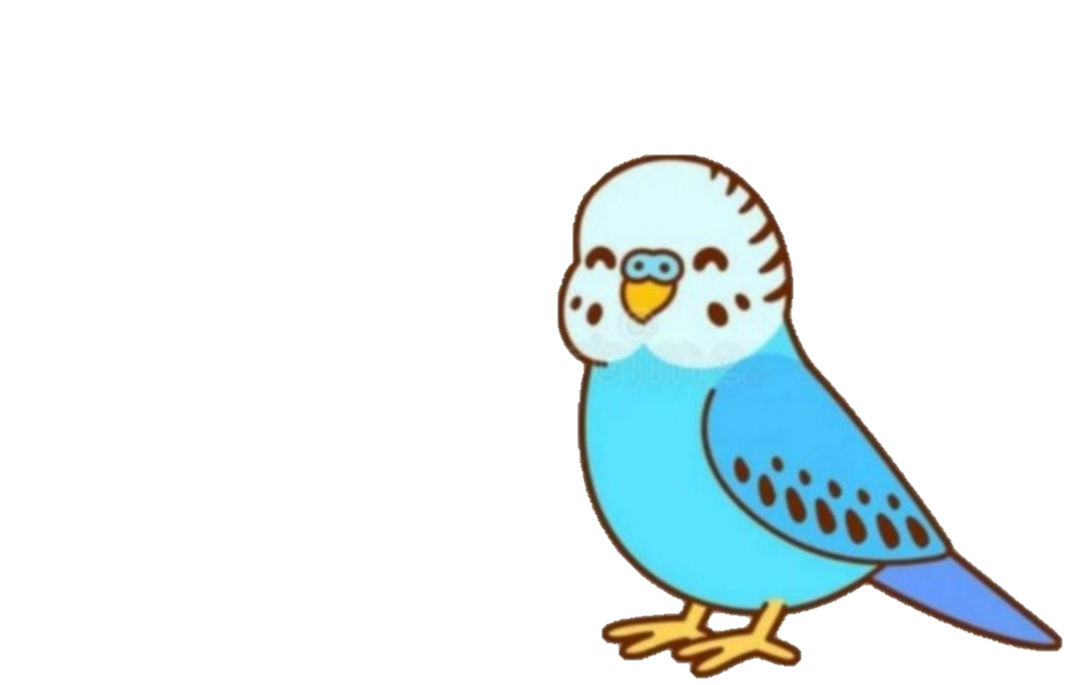 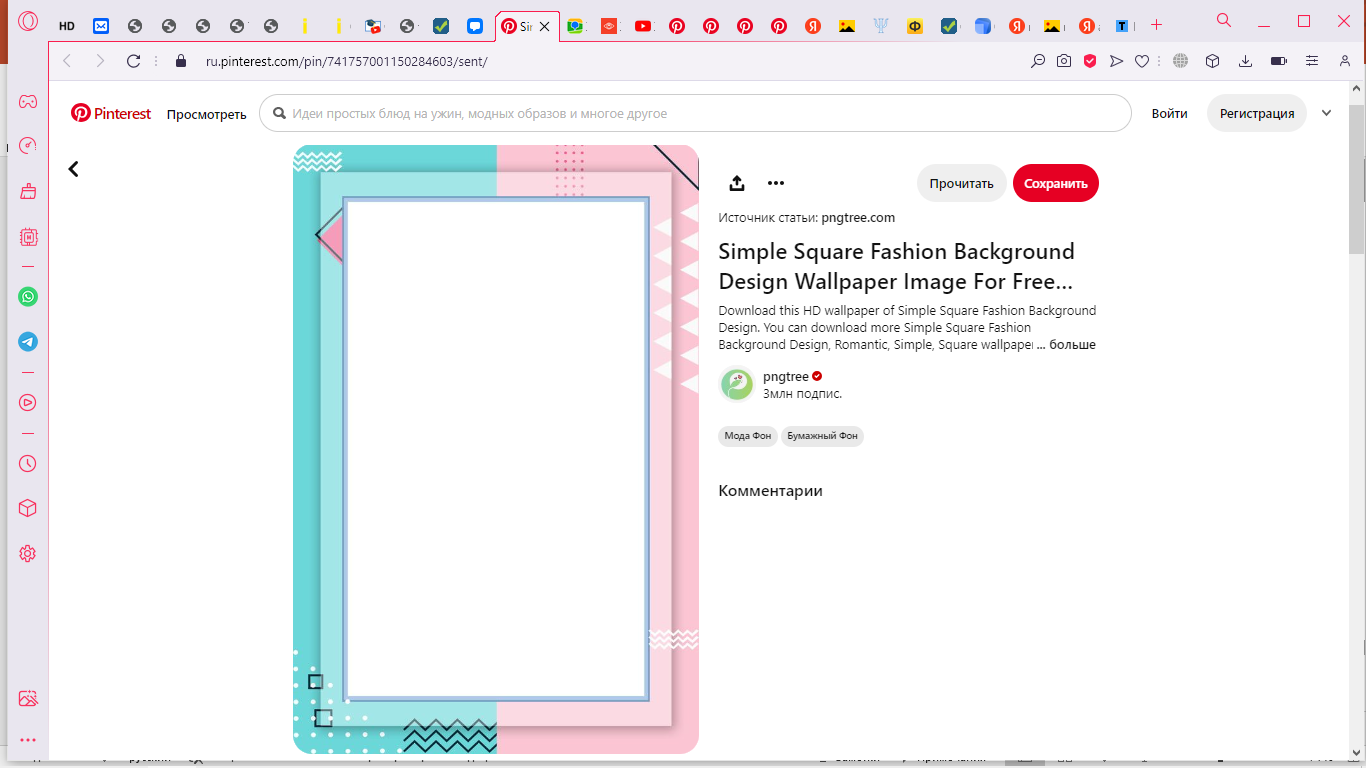 Упражнение №1 «Педагогические стороны моего имени».Педагогам предлагается записать на листочке своё имя, а затем “расшифровать” его, восприняв его как аббревиатуру, называя при этом присущие себе педагогические характеристики. Пример: ИРИНА.И – искренняя,Р – решительная,И – инициативная,Н – независимая,А – альтруистка.Цель: вспомнить и выделить главные педагогические качества.
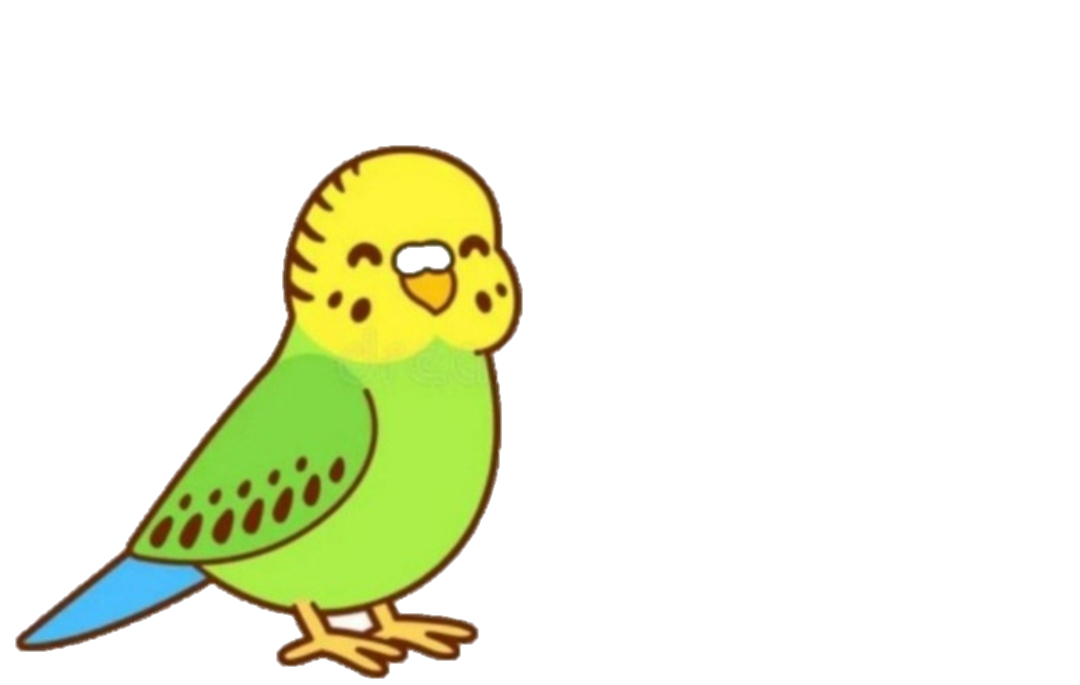 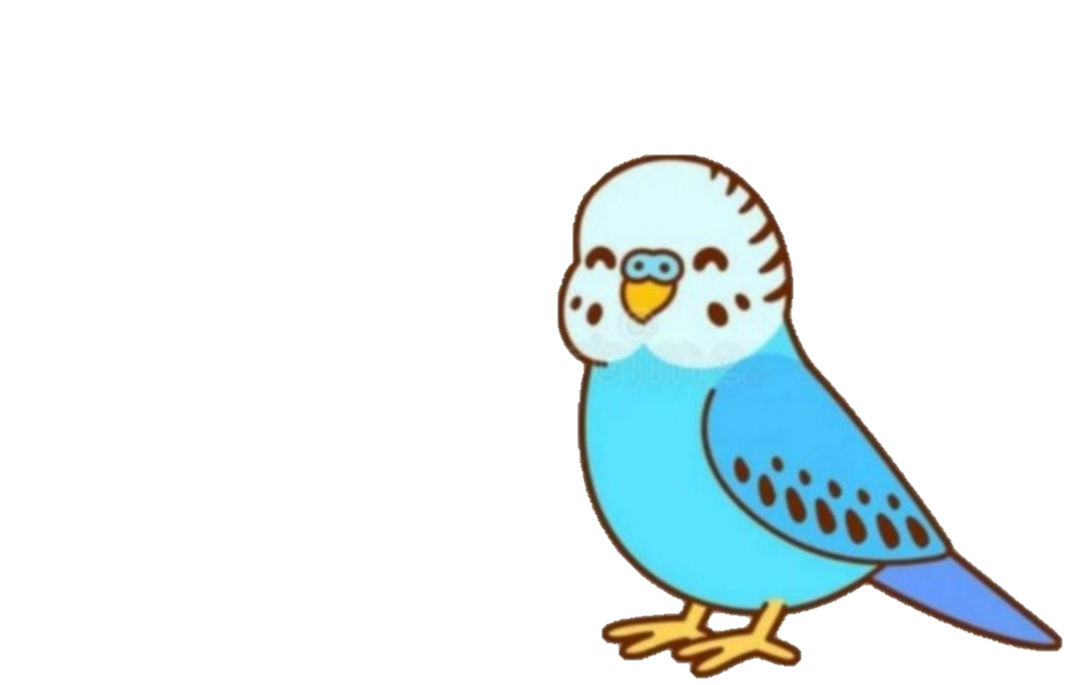 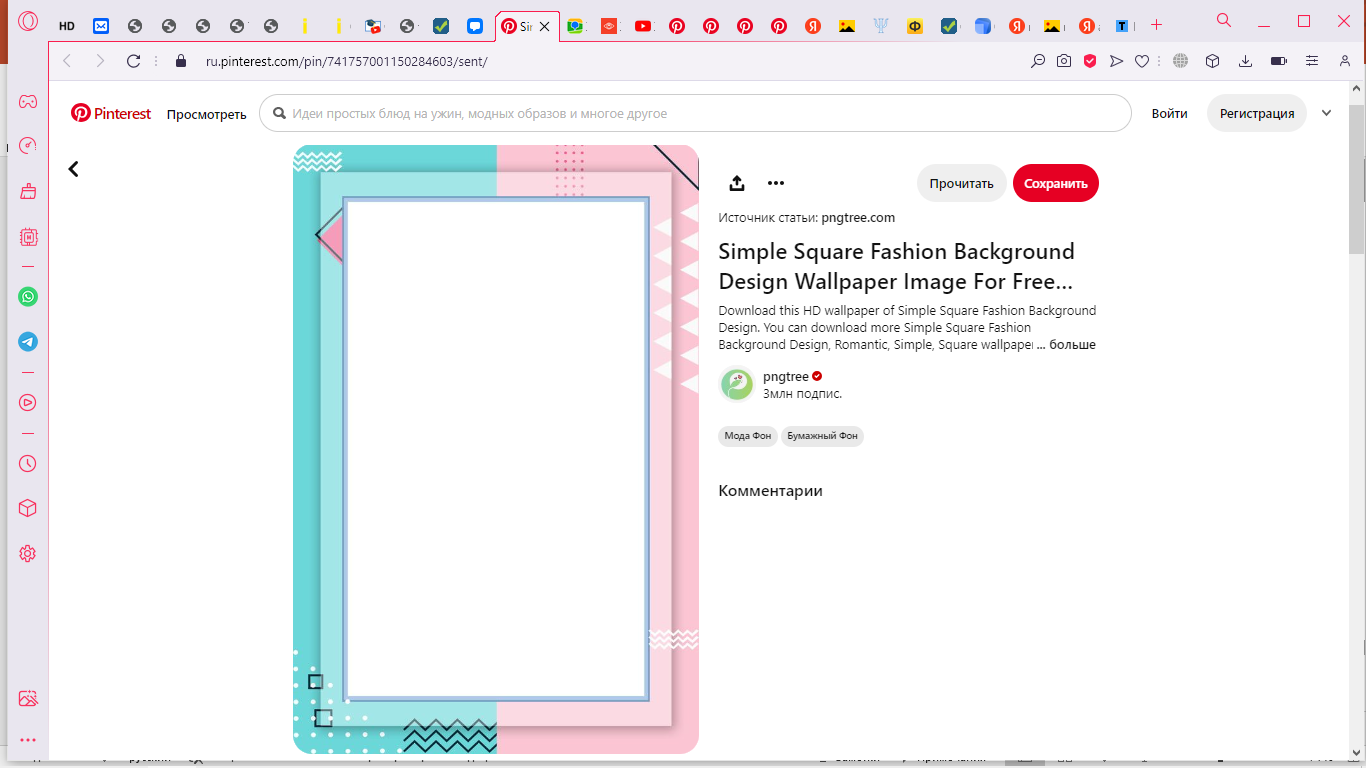 Упражнение №2 «Неоднозначность эмоций».Педагогам предлагается взять по одной карточке с изображением эмоции, подумать и сказать, почему та или иная эмоция ребенка может быть интерпретирована педагогом по-иному. Пример: эмоция удовольствия.Удовольствие может испытывать ребенок, причиняющий вред своему товарищу. Педагог не поощрит такое проявление данной положительной эмоции ребенком.Цель: продемонстрировать компетентное умение педагога оценить ситуацию с разных сторон.
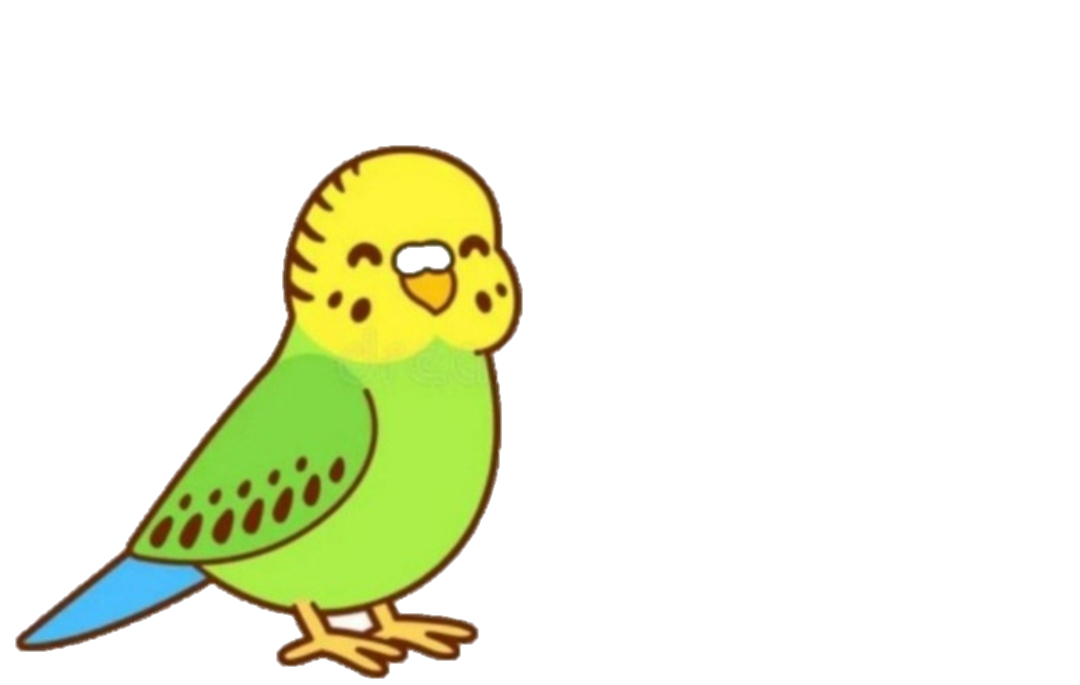 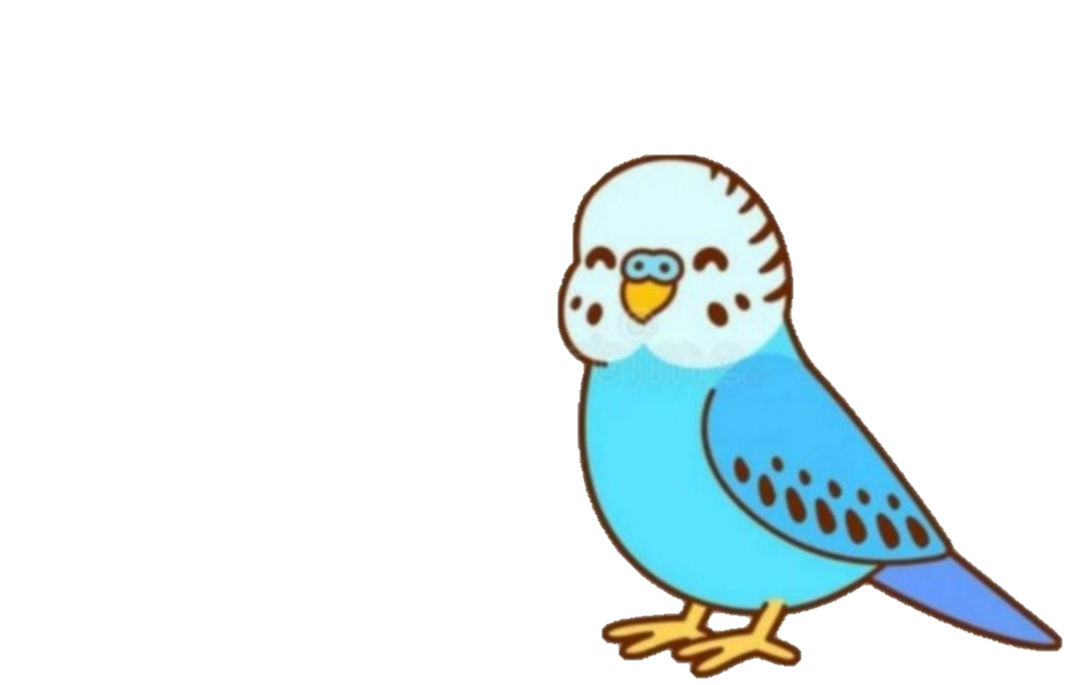 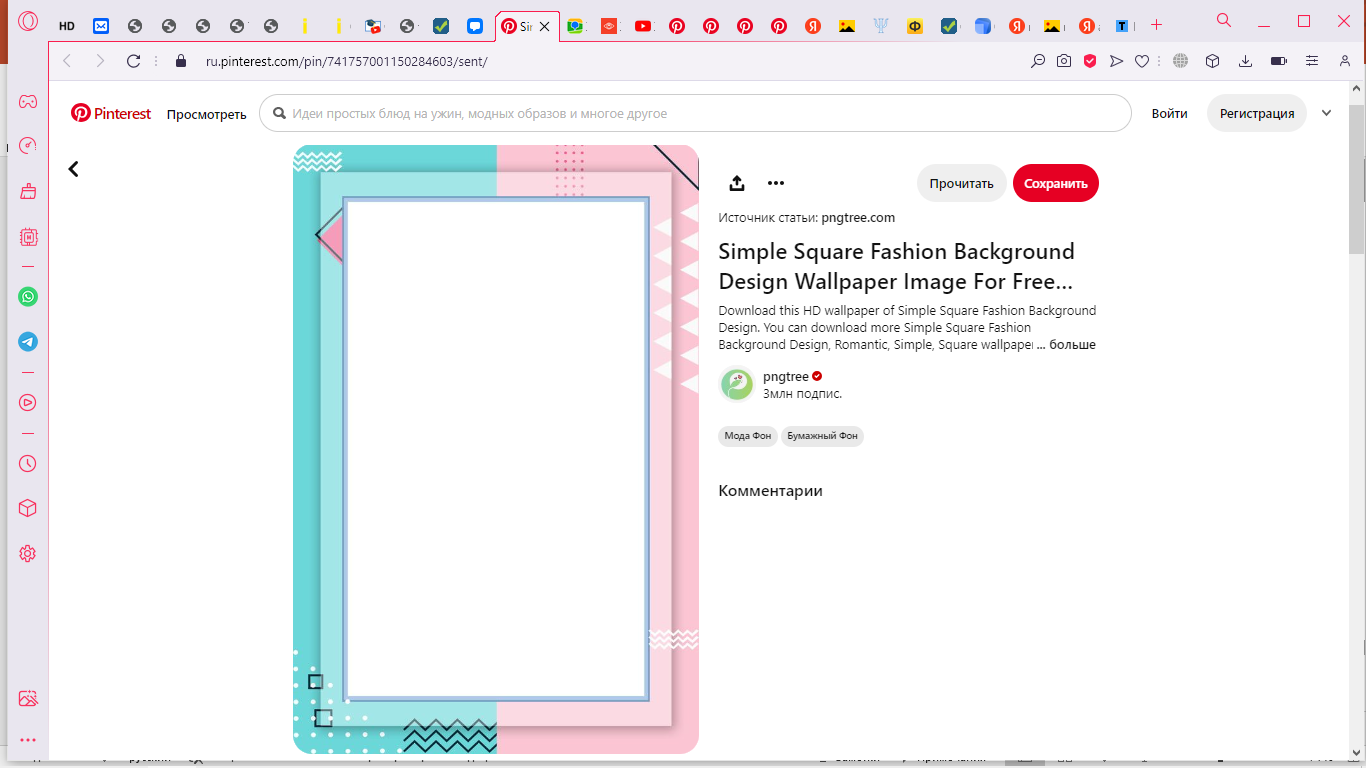 Упражнение №3 «Опиши тремя словами».Каждому педагогу достается по одной фигурке предмета, относящемуся к теме детского сада (или школы). Задача педагога описать выпавший предмет с помощью двух-трёх слов, не называя его. Остальные участники угадывают, что это за предмет. Пример: будильник.Звенящий, утренний, побуждающий встать.Цель: подтвердить важность умения педагогов быстро ориентироваться в возникшей ситуации в детском коллективе, быстро подбирать слова.
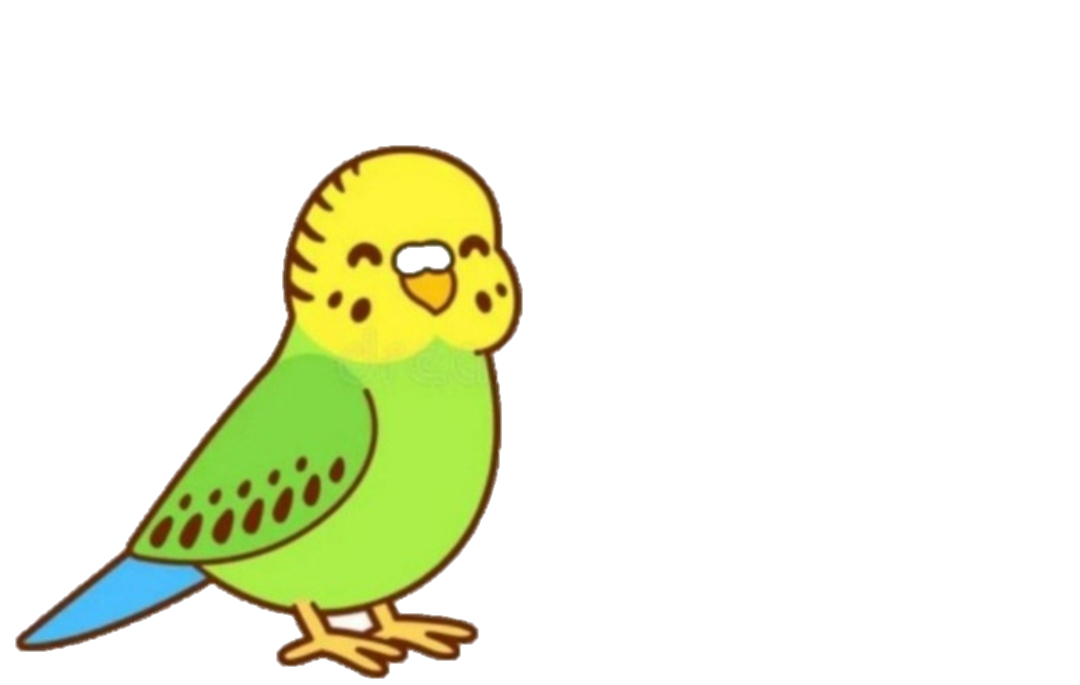 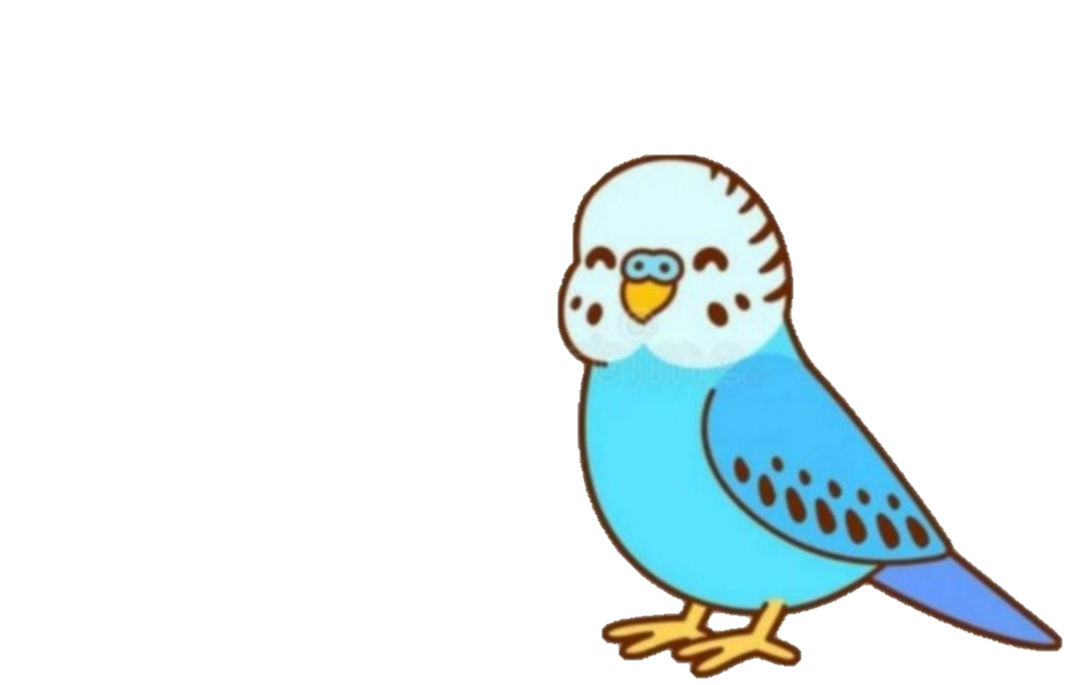